Zagreb- glavni grad Republike Hrvatske
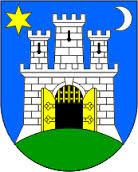 Ljiljana Slunjski, OŠ Budaševo, Topolovac, Gušće
GRADEC
KAPTOL
DOLAC - TRŽNICA U ZAGREBU
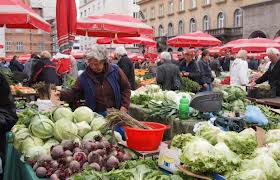 ŠESTINSKI KIŠOBRAN
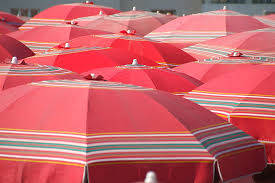 TRG BANA JOSIPA JELAČIĆA
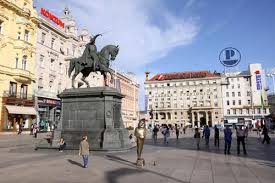 MANDUŠEVAC
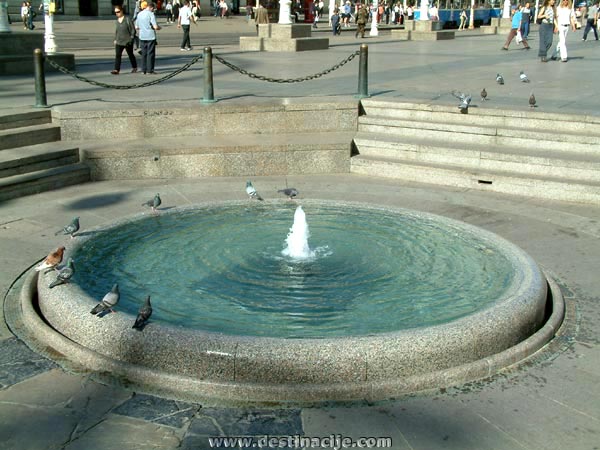 HRVATSKI SABOR
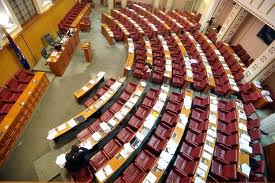 BANSKI DVORI
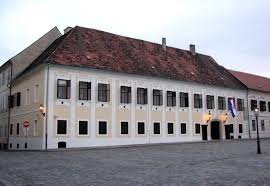 TRG SV. MARKA
CRKVA SV. MARKA
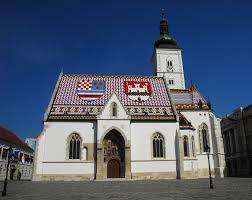 TKALČIĆEVA ULICA
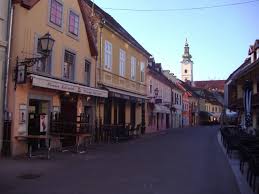 KRVAVI MOST
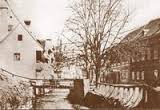 KAMENITA VRATA
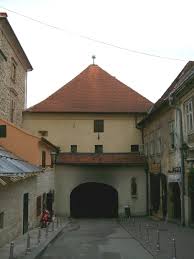 MUZEJ GRADA ZAGREBA- BIVŠI SAMOSTAN OPATICA SV. KARLE
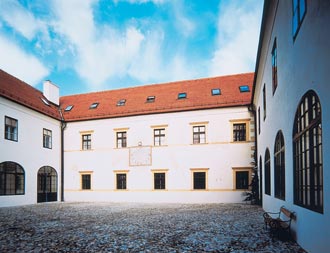 KULA LOTRŠČAK
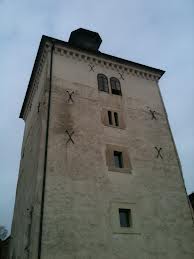 ŠETALIŠTE J. J. STROSSMAYERA
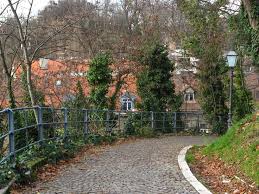 USPINJAČA
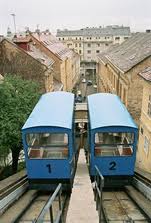 ILICA
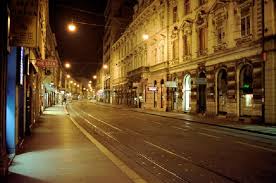 KATEDRALA UZVIŠENJA BL. DJEVICE MARIJE
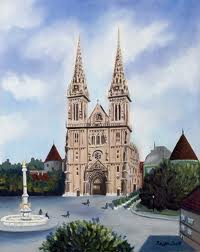 MAKSIMIR
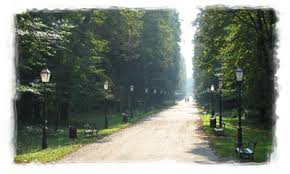 HRVATSKO NARODNO KAZALIŠTE
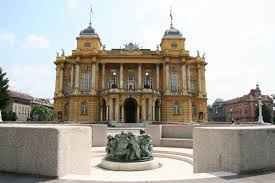